¯^vMZg
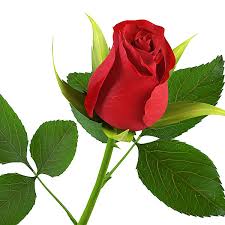 f‚‡Mvj I cwi‡ekAvR‡Ki welq:- c„w_exi ¸iæZ¡c~b© †iLv mg~n‡kÖwY:- beg, wØZxq Aa¨vq
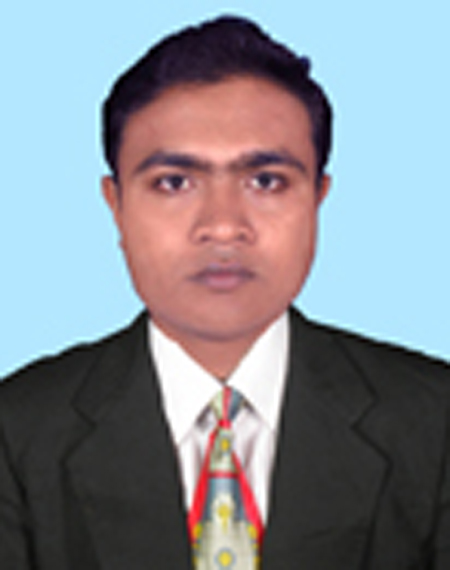 cjvk ivq
	      mnKvix wkÿK (f‚‡Mvj I cwi‡ek)
beRxeb Bbw÷wUDU
cjvk‡cvj , mvZÿxiv|
wfwWI wU fv‡jvfv‡e †`Lyb
wkLbdj
Aÿ‡iLv		my‡giæ e„Ë/ Kz‡giæ e„Ë
	wbiÿ‡iLv		gyj ga¨‡iLv
	KK©UµvwšÍ		gKiµvwšÍ
Aÿ‡iLv Aÿ‡iLv/‡giæ‡iLv:-c„w_exi †MvjvK…Z †K›`ª w`‡q DËi `wÿ‡b KwíZ †iLv‡K Aÿ‡iLv e‡j|
DËi
900
Aÿ‡iLv
900
`wÿb
wbiÿ‡iLv/welye‡iLv:- c„w_exi wVK gvSLvb w`‡q †h †iLvwU c~e© †_‡K cwð‡g mgMÖ c„w_ex‡K †eób K‡i Av‡Q Zv‡K wbiÿ‡iLv e‡j|
wbiÿ‡iLv
cwðg
c~e©    00
KK©UµvwšÍ:- DËi †Mvjv‡a© 23.5 0 DËi Aÿ‡iLv‡K KK©UµvwšÍ e‡j|
KK©UµvwšÍ ‡iLv
23.5 0
gKiµvwšÍ:- `wÿb †Mvjv‡a© 23.5 0 `wÿb Aÿ‡iLv‡K gKiµvwšÍ e‡j
gKiµvwšÍ 
‡iLv
23.5 0
my‡giæ e„Ë :Ñ DËi †Mvjv‡a© 66.5 0 Aÿ‡iLv‡K my‡giæ e„Ë e‡j|Kz‡giæ e„Ë :- `wÿb †Mvjv‡a© 66.5 0 Aÿ‡iLv‡K Kz‡giæ e„Ë e‡j|
my‡giæe„Ë
66.5 0
Kz‡giæe„Ë
66.5 0
gyj ga¨‡iLv:- DËi †giæ †_‡K `wÿb †giæ ch©šÍ we¯Í…Z †h ga¨‡iLv AwZµg  K‡i‡Q Zv‡K gyj ga¨‡iLv e‡j|
DËi
gyj ga¨‡iLv
cwðg
ce©
`wÿb
‡RvovKvR/ GKK KvR:-wb‡Pi wPÎ AsKb Ki Ges c„w_exi ga¨ w`‡q †KvbwU †Kvb †iLv LvZvq †jL|
evwoi KvR
wbiÿ‡iLv Kv‡K e‡j?
gyj ga¨‡iLv Kv‡K e‡j?
ab¨ev`